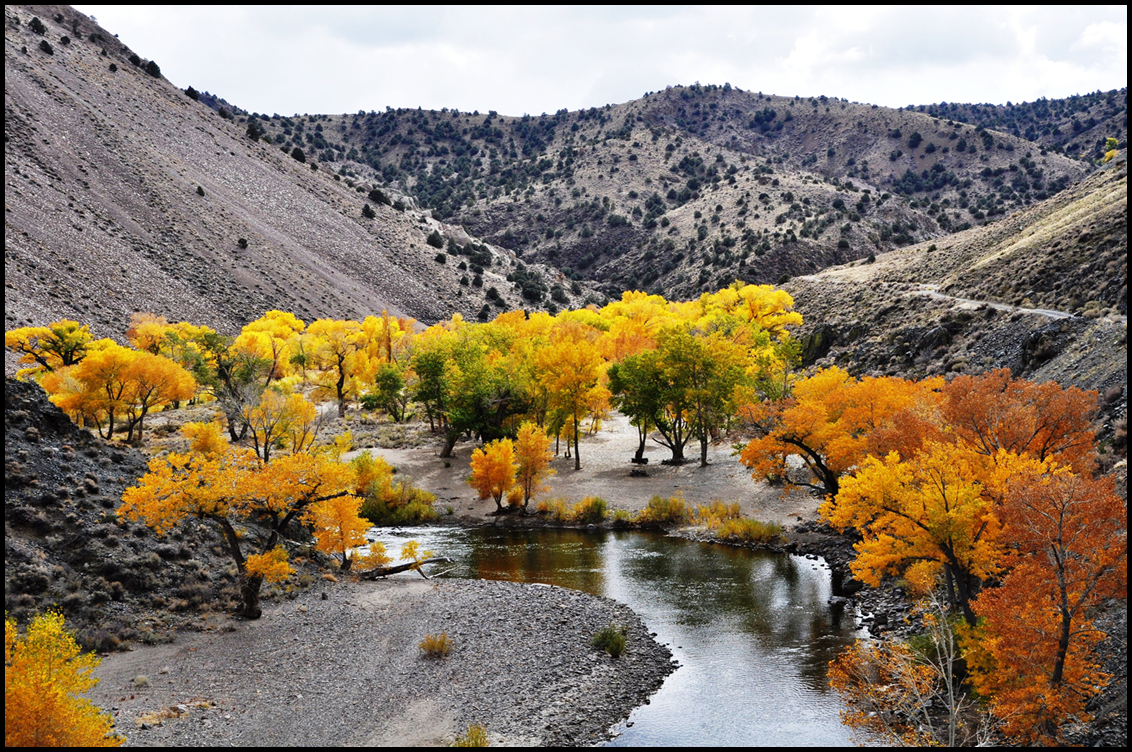 Carson River Master Plan Amendment
Lyndsey Boyer, Open Space Manager Marenna Lovejoy, Senior Natural Resource Specialist  Carson River  Watershed Forum, March 5-6, 2024
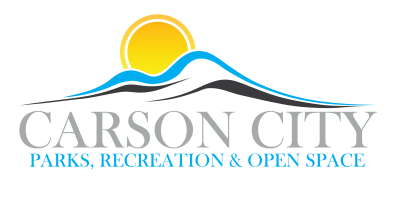 History – “Carson River Corridor”
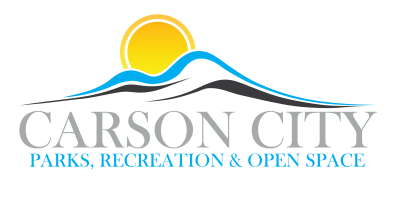 Planning
1993 - Proposed by a Carson City Board of Supervisor (BOS)
13-member steering committee. 
Theme: public access to River
1994 - Carson River Workshop
Over 100 attendees
April 7, 1994 - BOS adopted A Resolution of Support of Planning for the Future of the Carson River 
Led to the creation of the Carson River Advisory Committee.
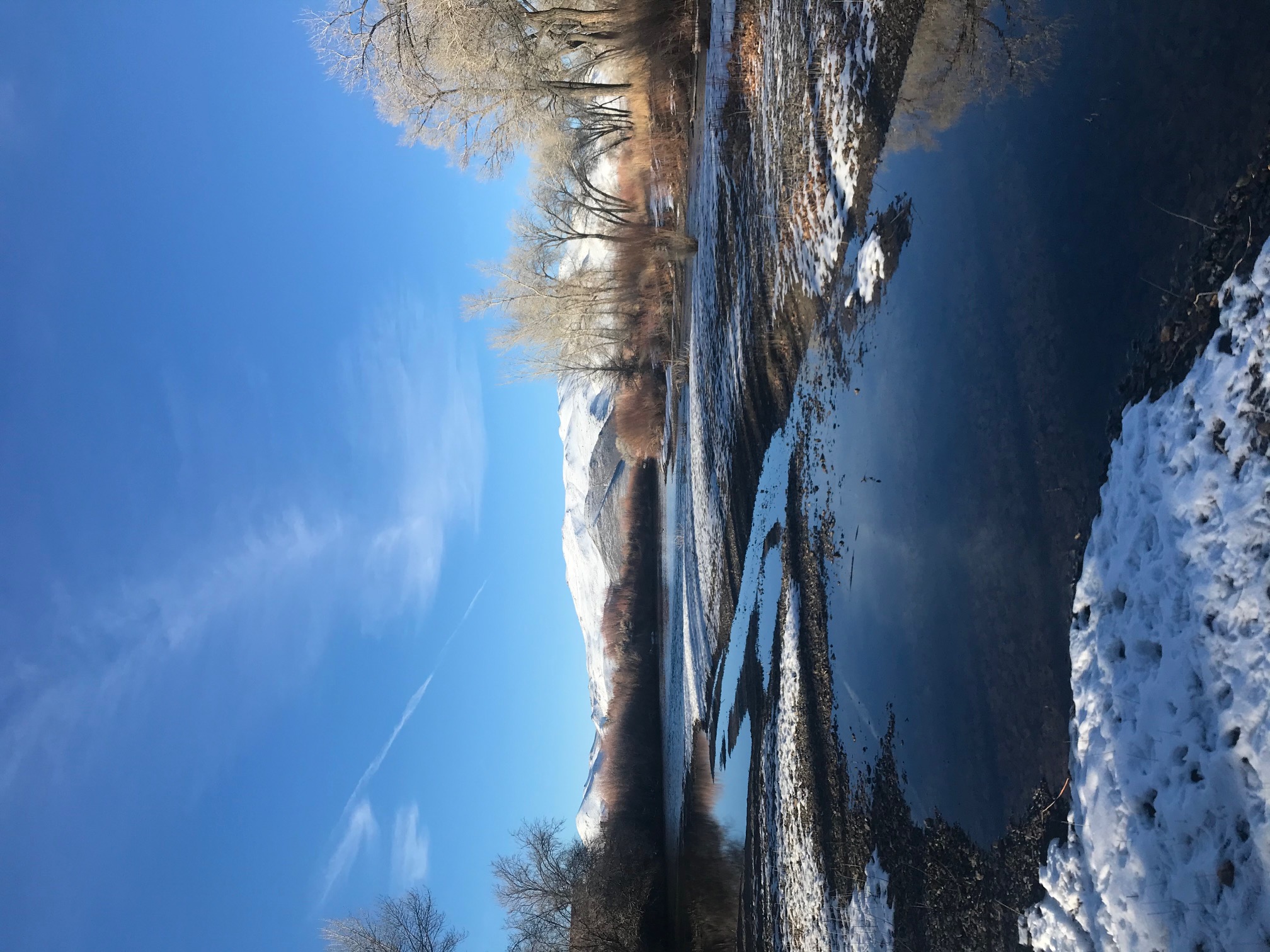 In memory of Kay Bennett, BOS and visionary for the Carson River
Carson River Advisory Committee
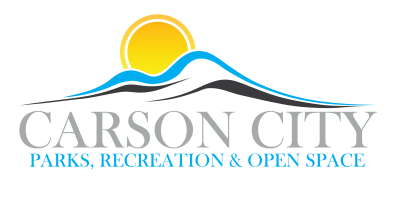 1994 resolution - 9 members 
Committee Goals:
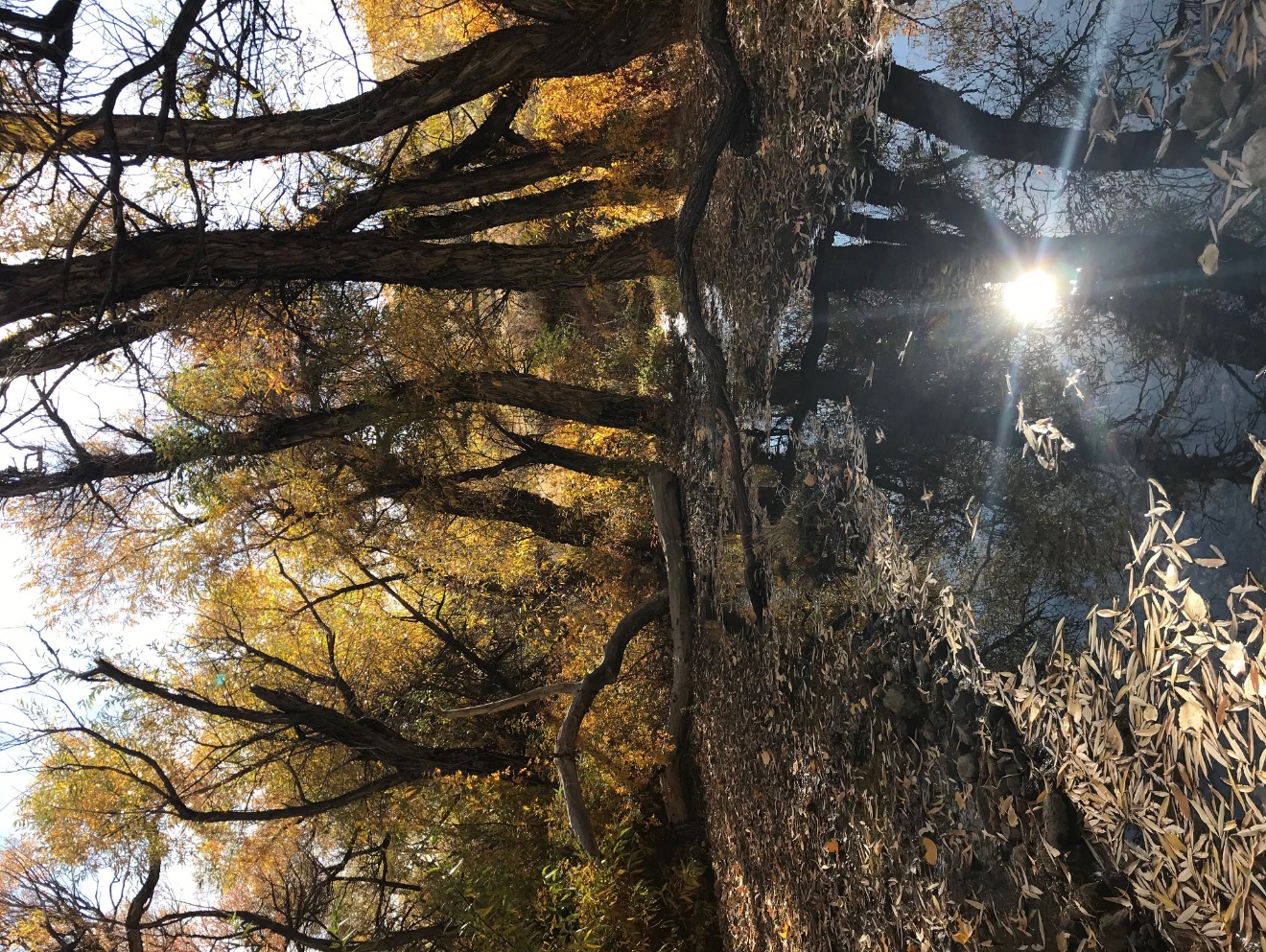 Promote committee 
Develop plans for”
Safety /security for the public
Wildlife
Natural resources on public and private lands
Private land policies
Funding sources
Protect & enhance wildlife habitat
Protect cultural resources
Carson River Advisory Committee
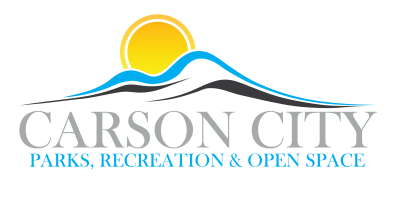 Committee Goals Continued:
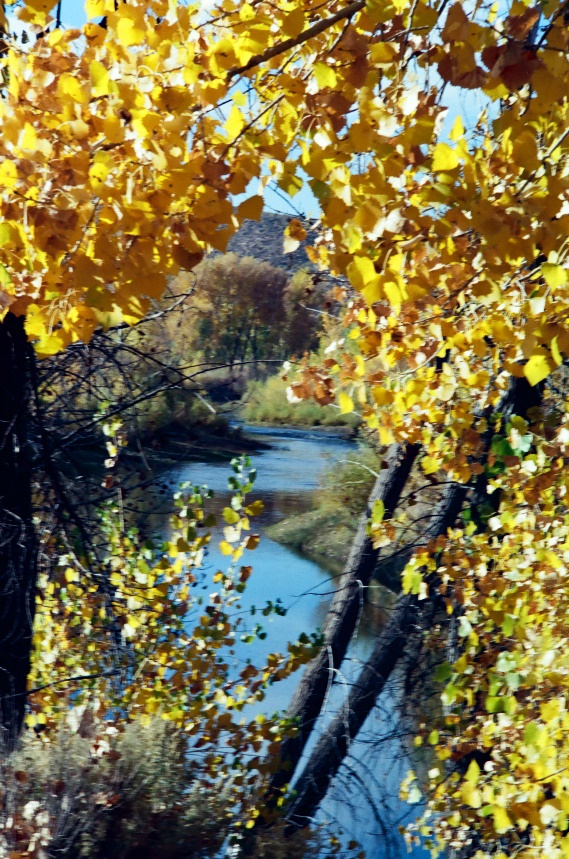 Review and recommend ordinances, laws, or regulations related to River
Review development plans 
Establish interpretation/ environmental education programs
Promote/ establish working relationships with all other agencies/ groups
Carson River Advisory Committee
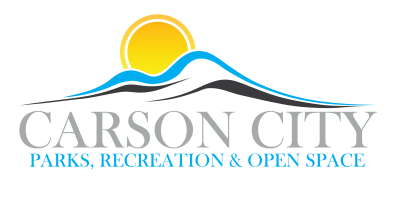 Dissolved in 2013 after 
17-year operation

Duties now under the Open Space Advisory Committee (OSAC)

Carson River Master Plan 
written 1996
Carson River Master PlanGoals
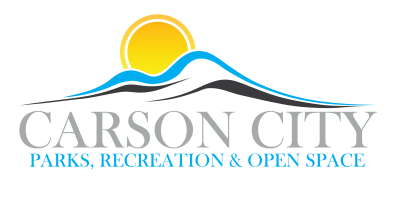 “Carson River Corridor”
Land acquisitions  Open Space program
ID wildlife conservation opportunities
Balance recreation with natural/cultural resources conservation
Minimize impacts to water quality/river health from urbanization
Environmental education opportunities
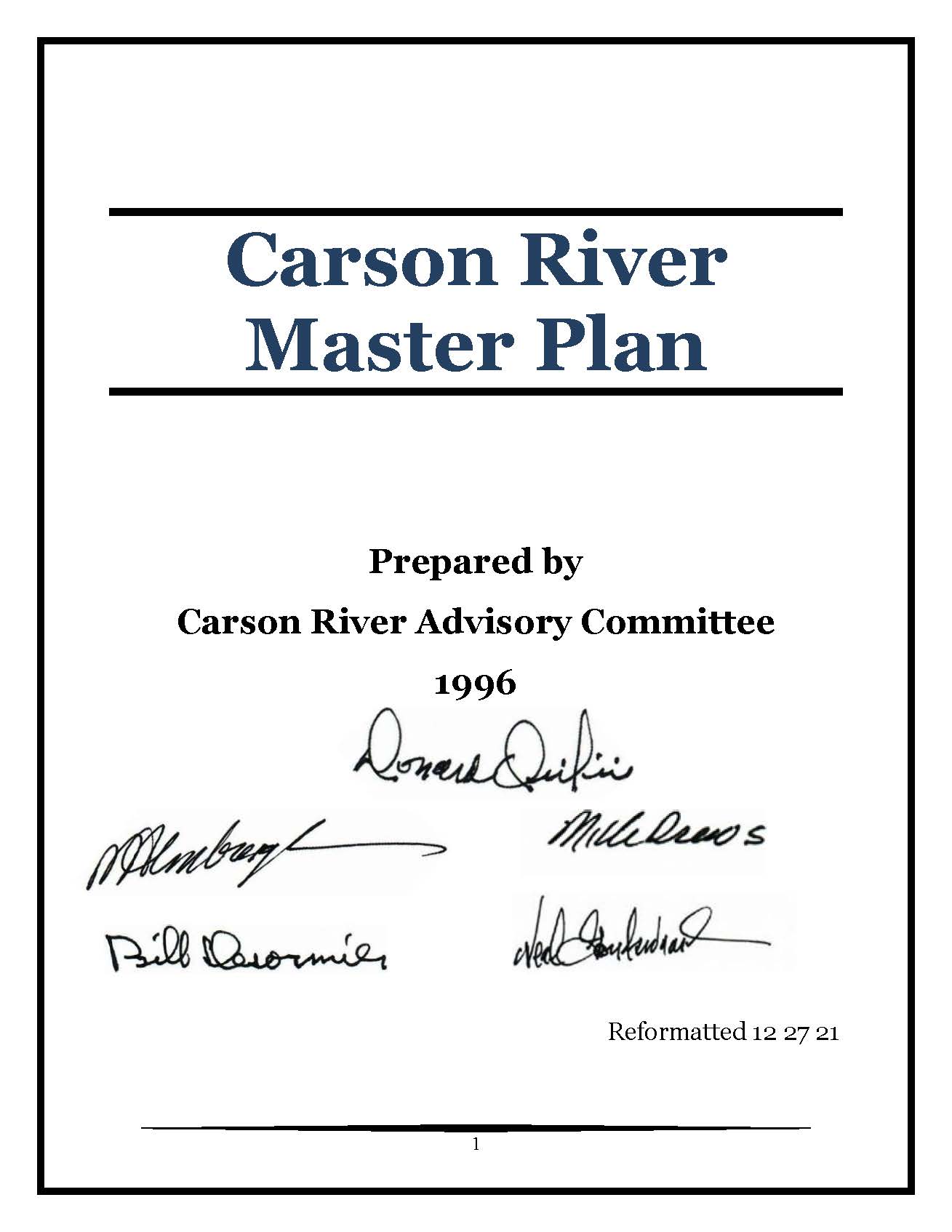 Open Space Programest. 1996
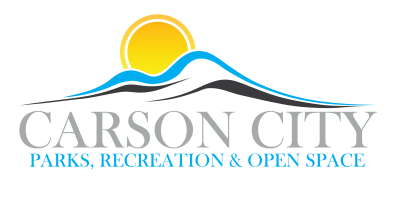 Quality of Life Initiative “Question 18”
Passed by Carson City voters in 1996.
Grassroots effort 
Increased sales tax by ¼ of 1%
 
40% - open space
40% - parks capital 
20% - park maintenance
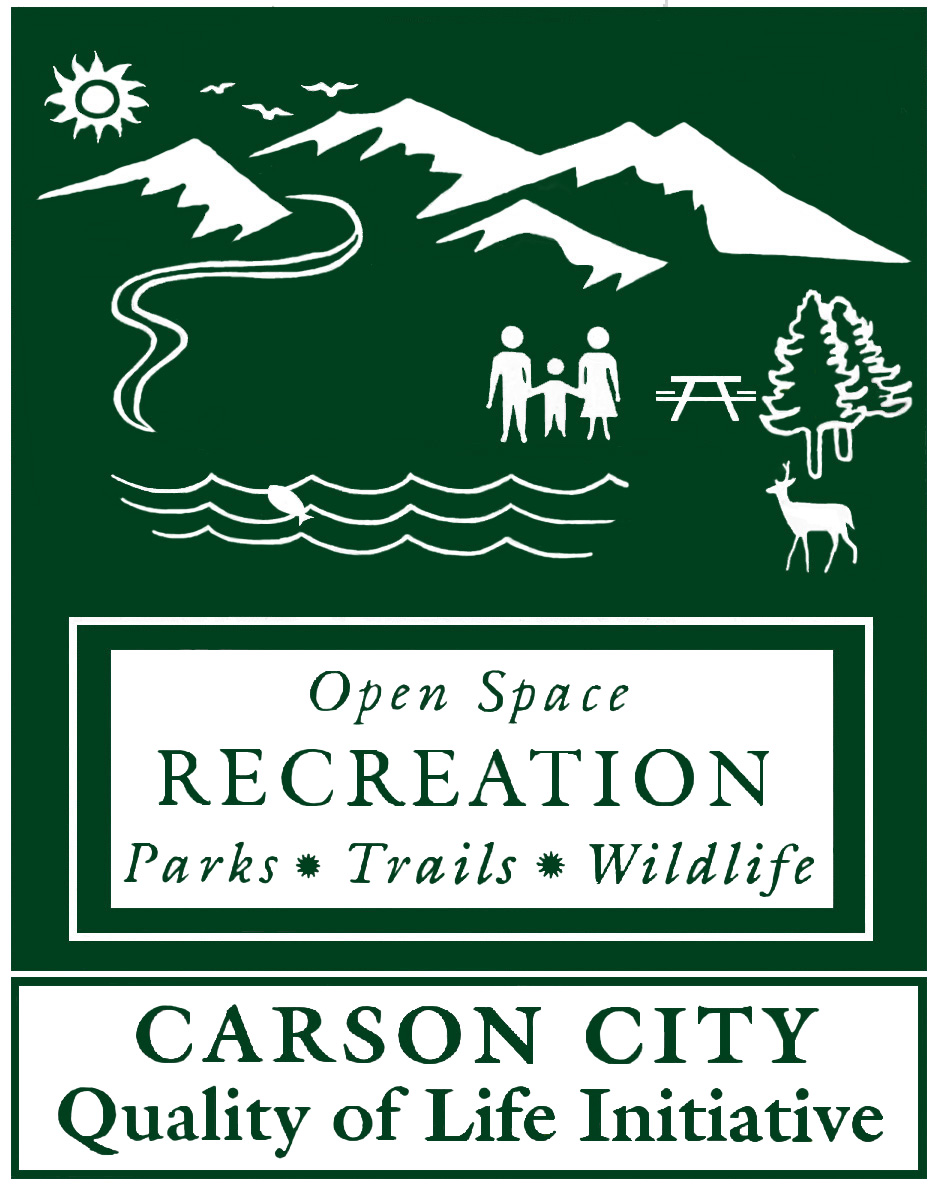 Open Space Programest. 1996
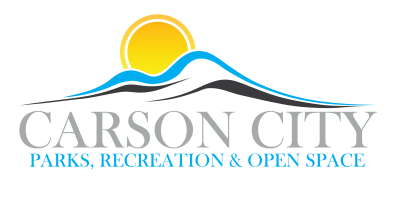 Since 1996 Carson City has worked to preserve and protect over 7,000 acres of undeveloped open space lands, including ~11 miles of Carson River corridor.
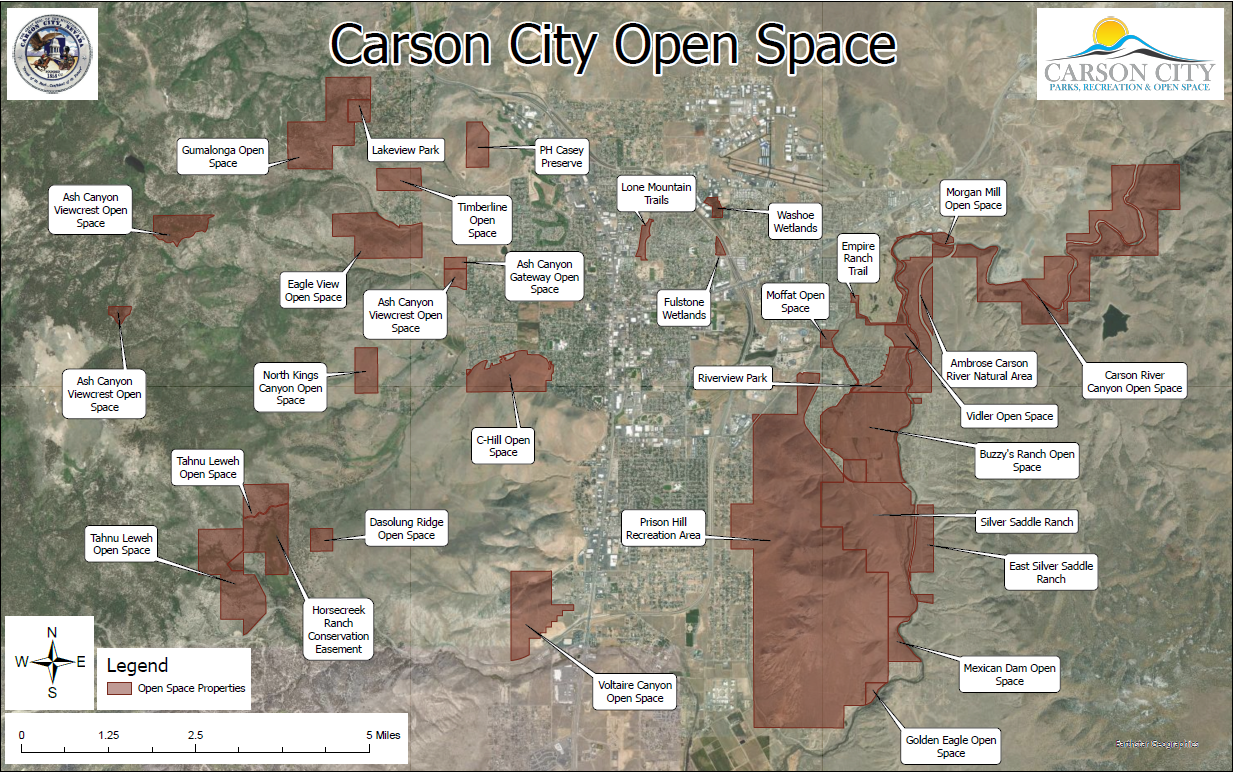 Open Space Program est. 1996
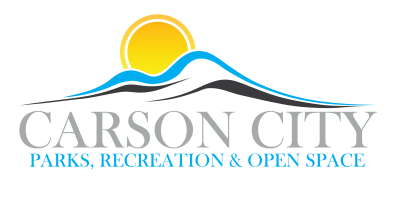 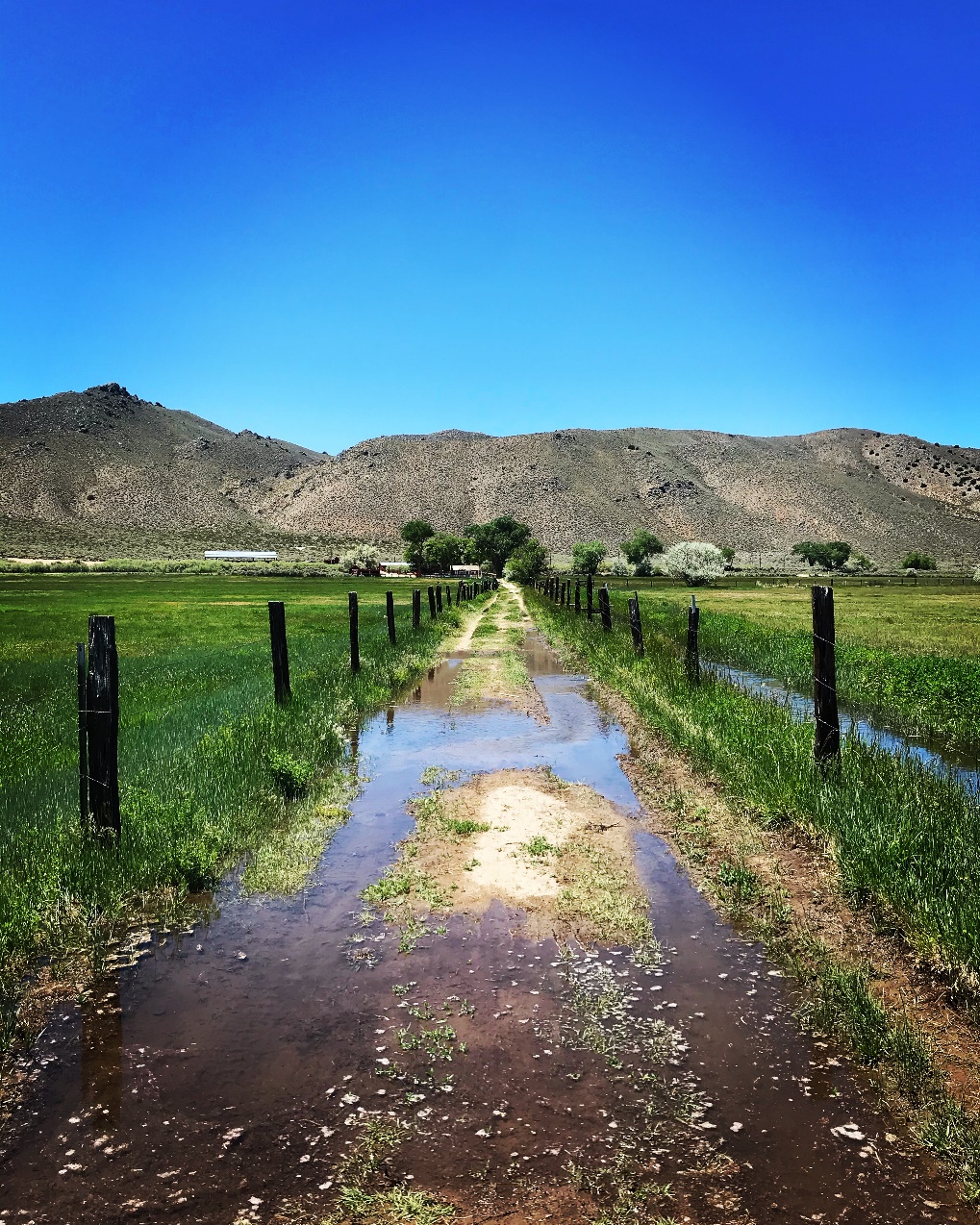 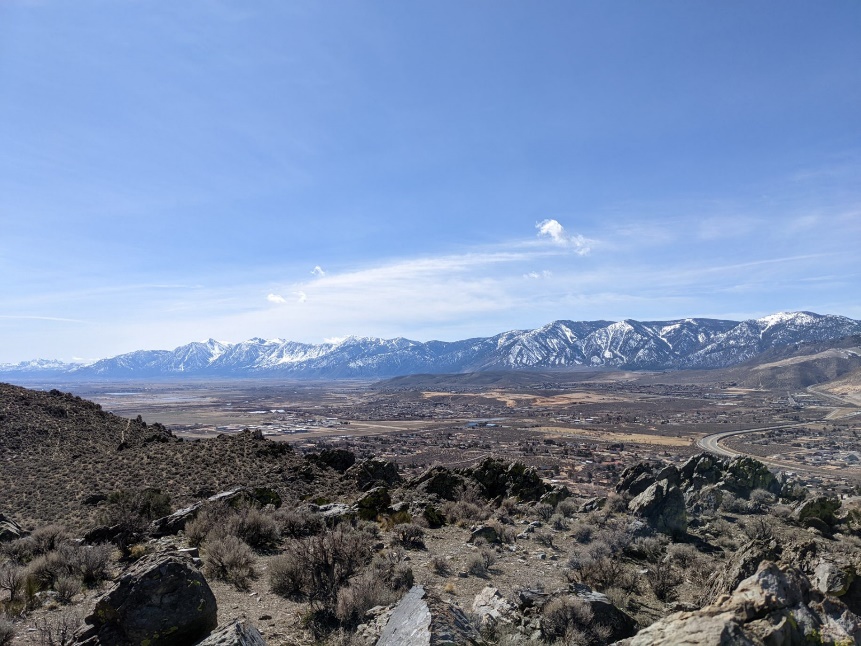 Viewsheds
Agricultural lands
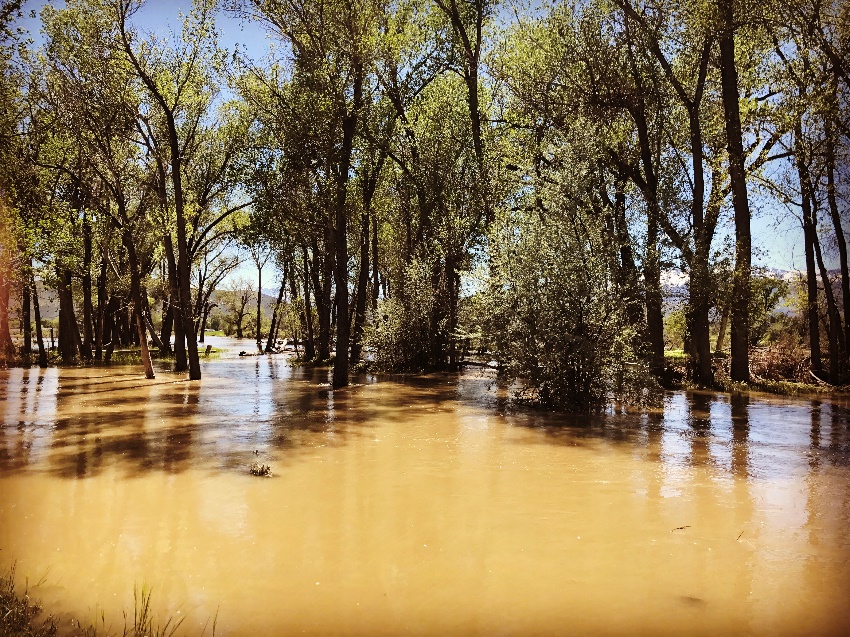 Floodplains
Open Space Prevents flood damage
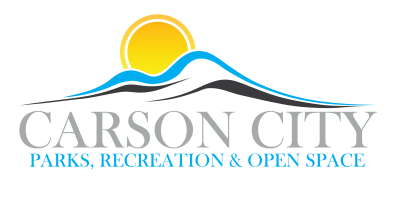 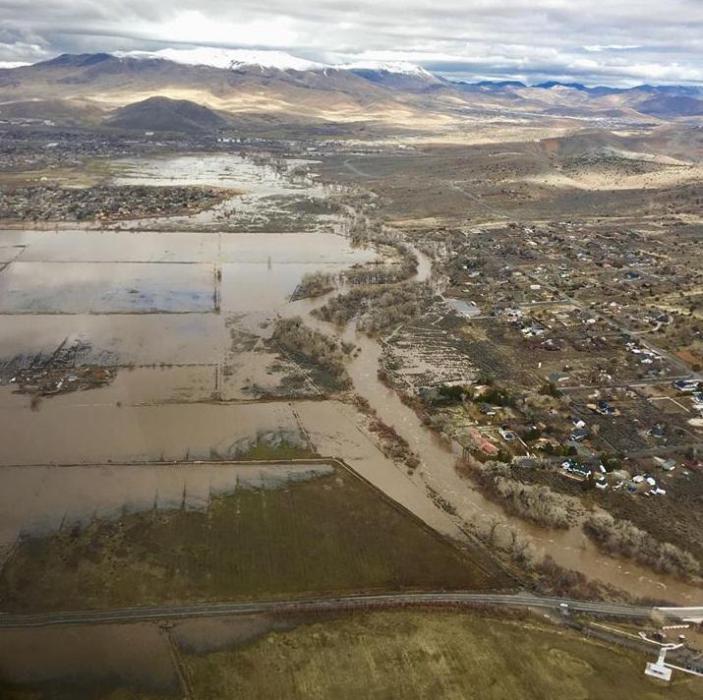 Terrestrial Recreation
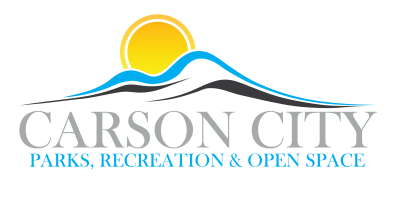 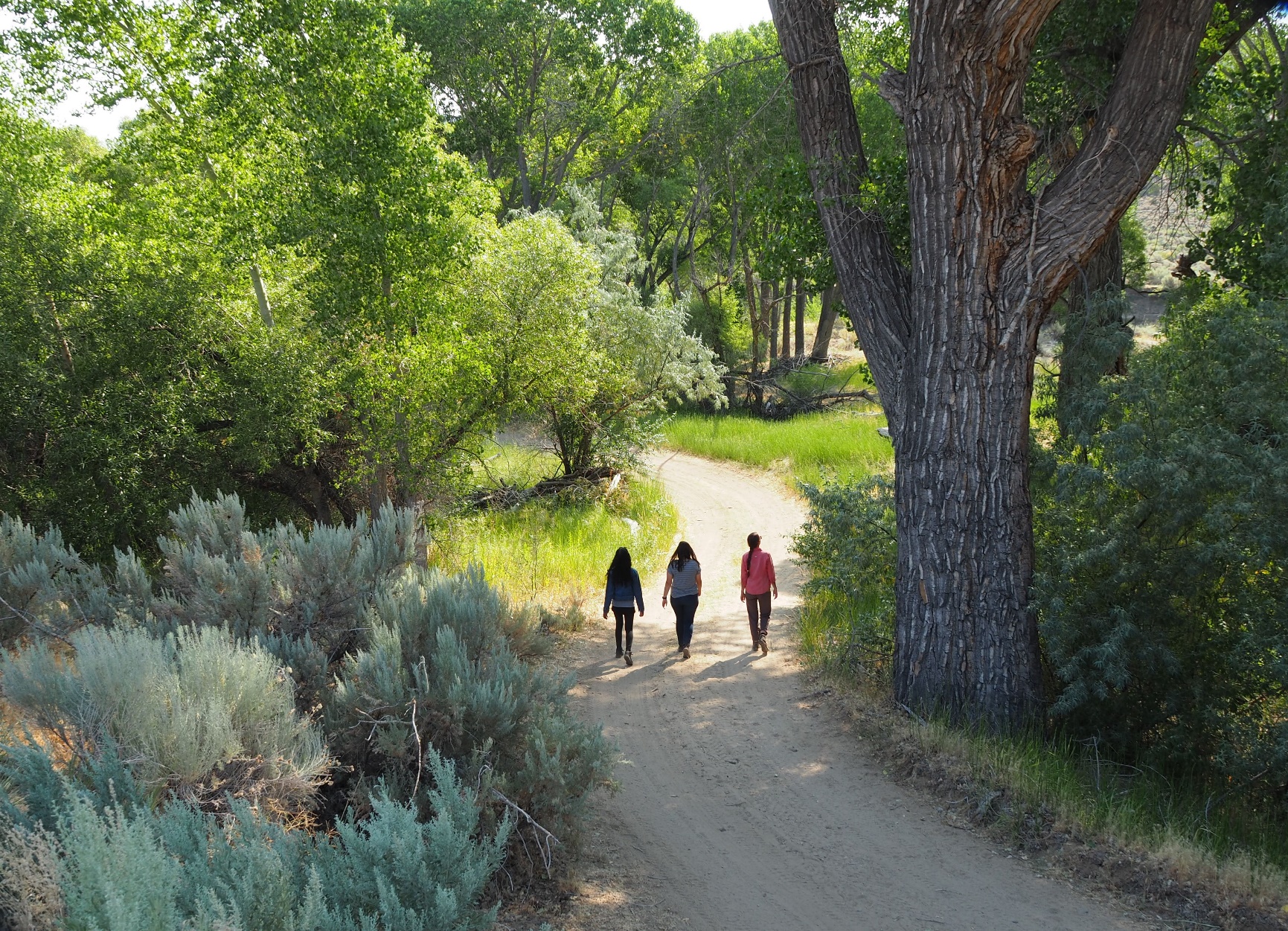 [Speaker Notes: Good morning, everyone! My name is Gregg Berggren and I’m the Trails Coordinator for Carson City. Thank you for inviting me to talk about my favorite subject!.]
Carson River Aquatic Trail
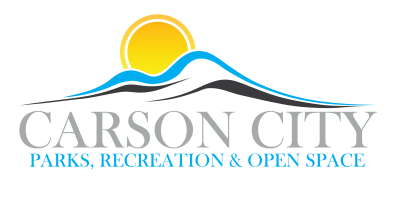 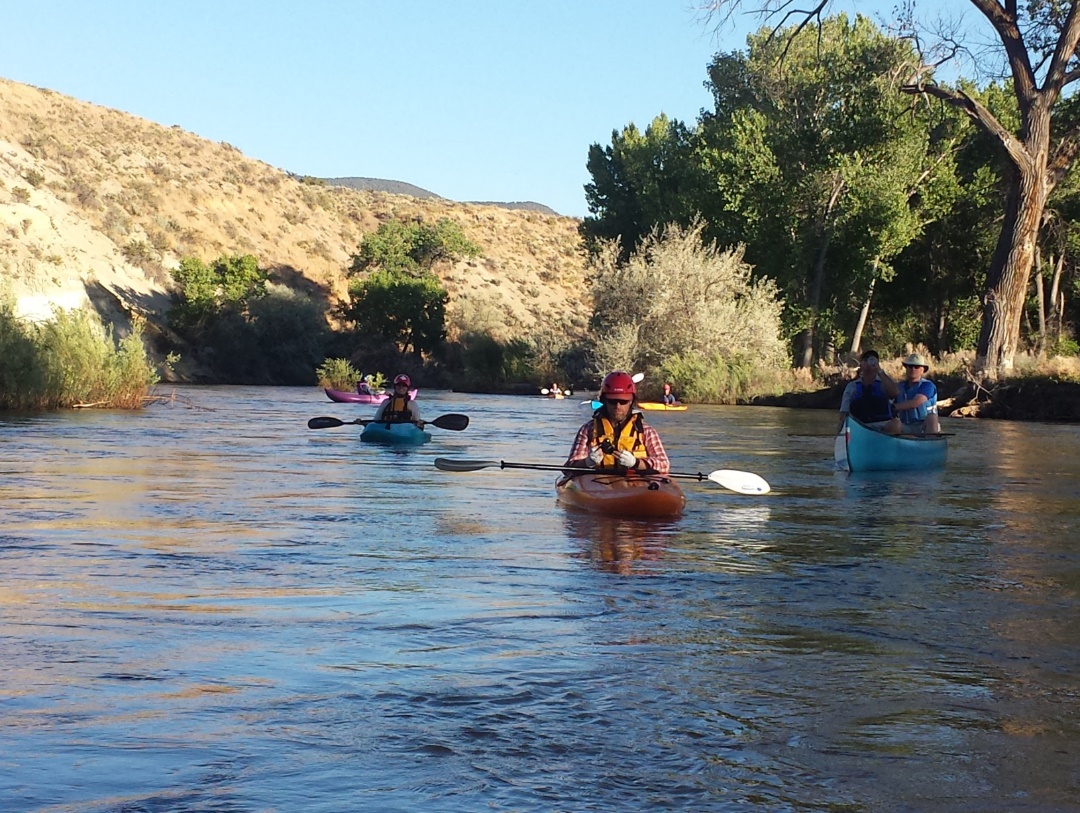 Almost 14 miles from the Mexican Dam to Dayton…
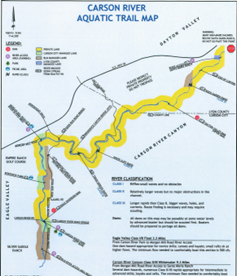 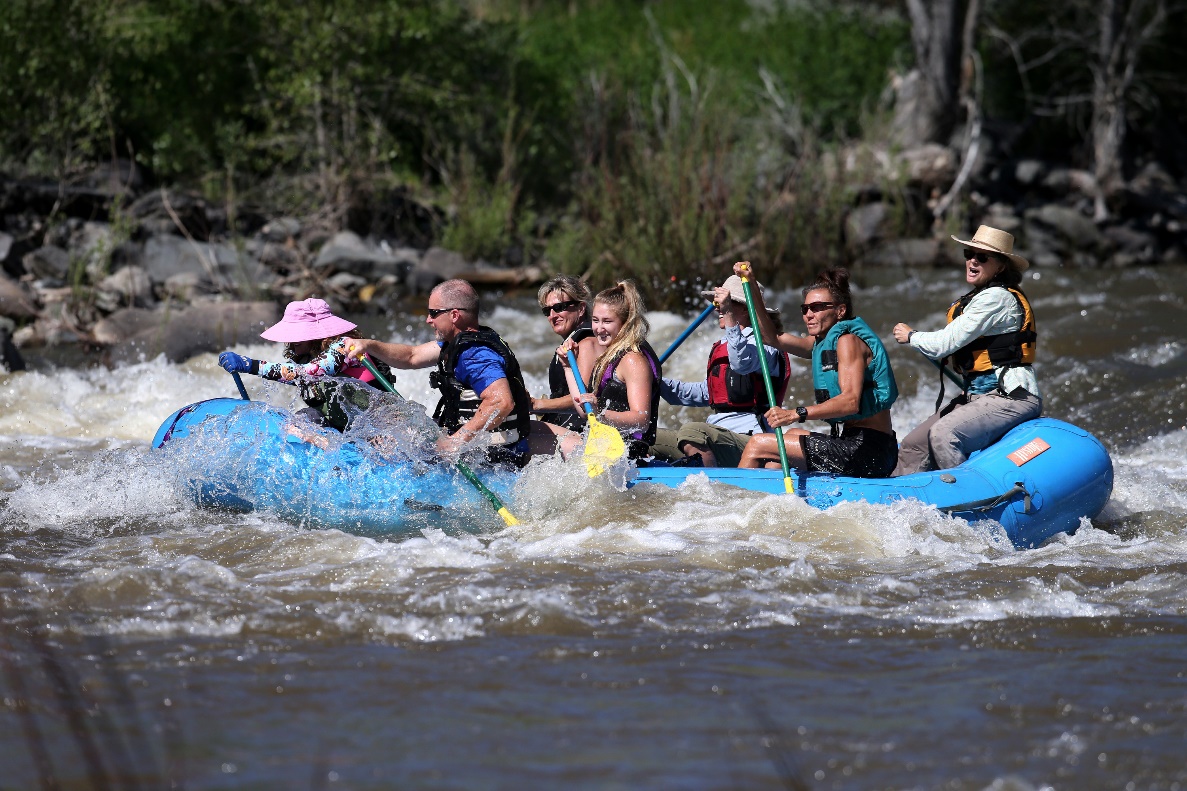 …4.4 miles of flatwater and 9.3 miles of Class II and III rapids
[Speaker Notes: And of course, even here in the Great Basin Desert, we are fortunate to have an aquatic trail.
From Mexican Dam to Dayton, 4.4 miles of flatwater and 9.3 miles of Class II/III rapids. 
Some of you here today likely helped establish this trail - some Andy Aldex Award recipients…Bruce Scott, Lynn Zonge, Juan Guzman, Mark Kimbrough.  Show of hands...who was a part of establishing the Aquatic Trail?
CWSD has RTP grant funding to construct a take-out just above the dam to enable portage using the new bridge with the hope of someday expanding the trail into Carson Valley.]
Carson RiverConservation and Education
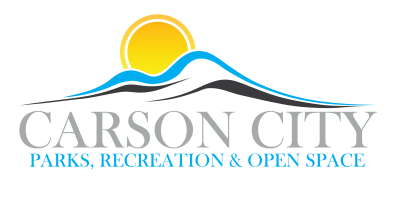 Many safe, accessible & diverse education sites
Snap Shot Days on the River
River Clean-up days
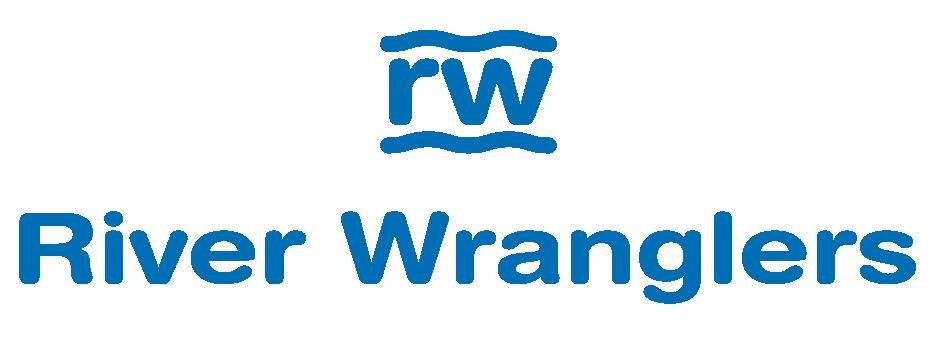 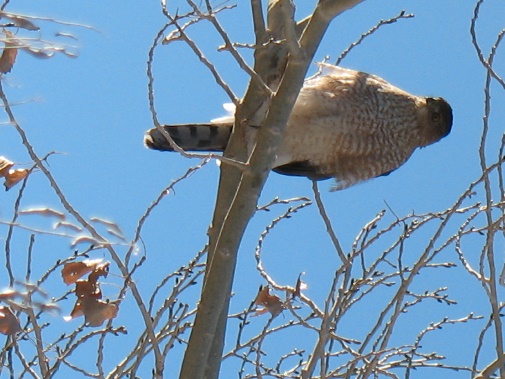 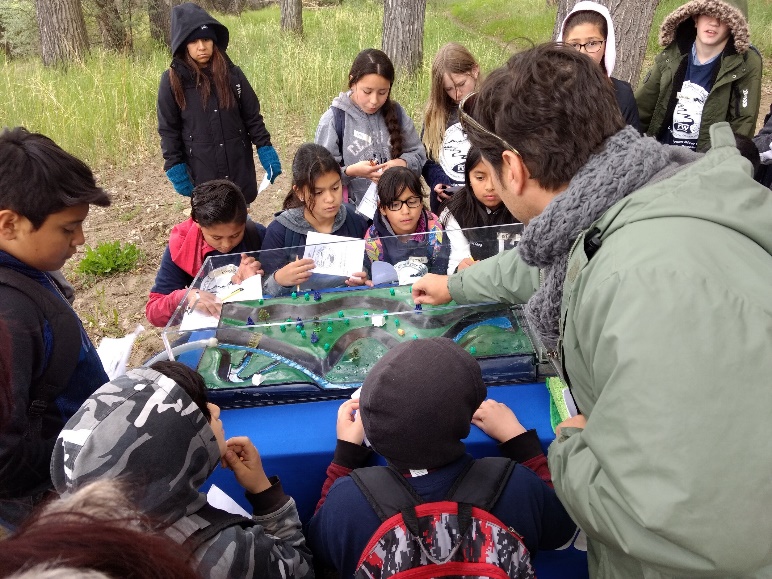 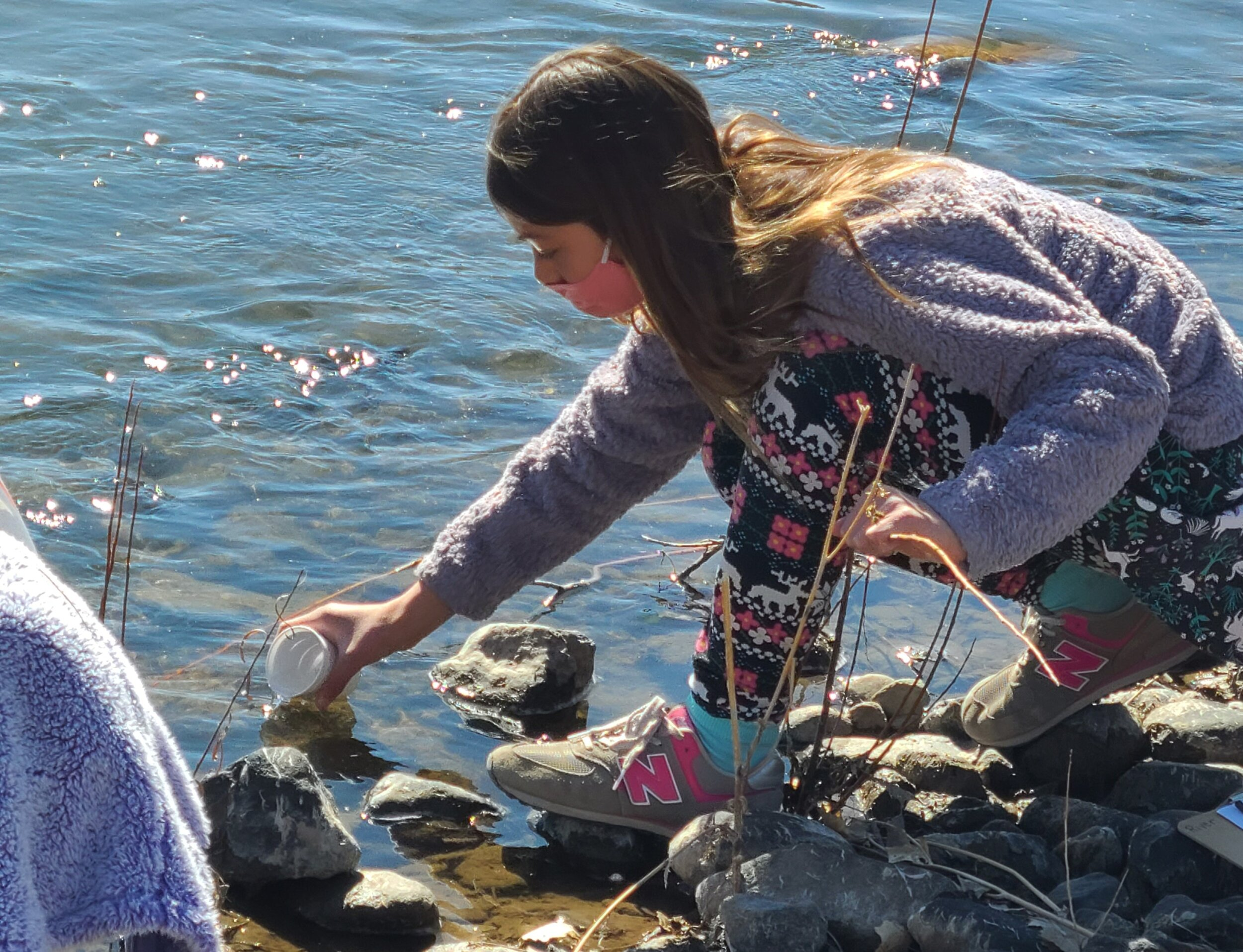 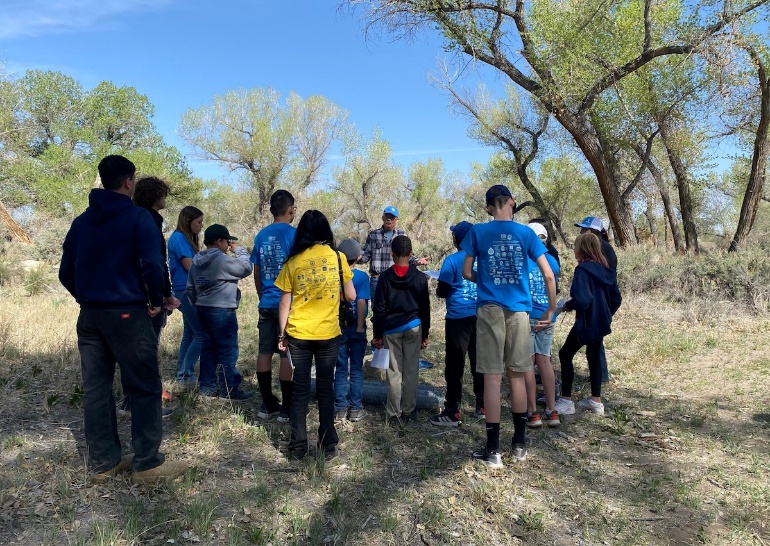 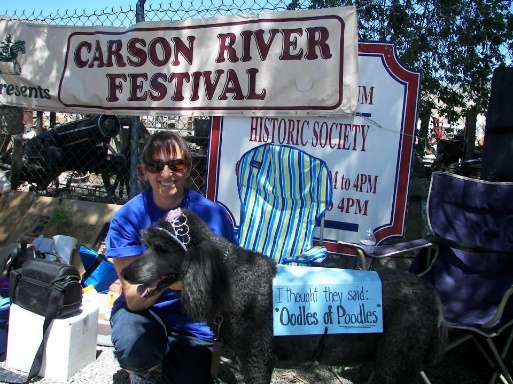 Carson River Master Plan Update
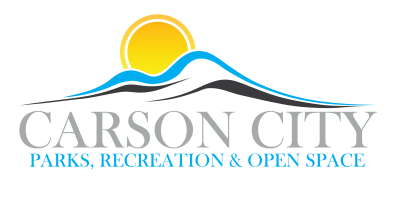 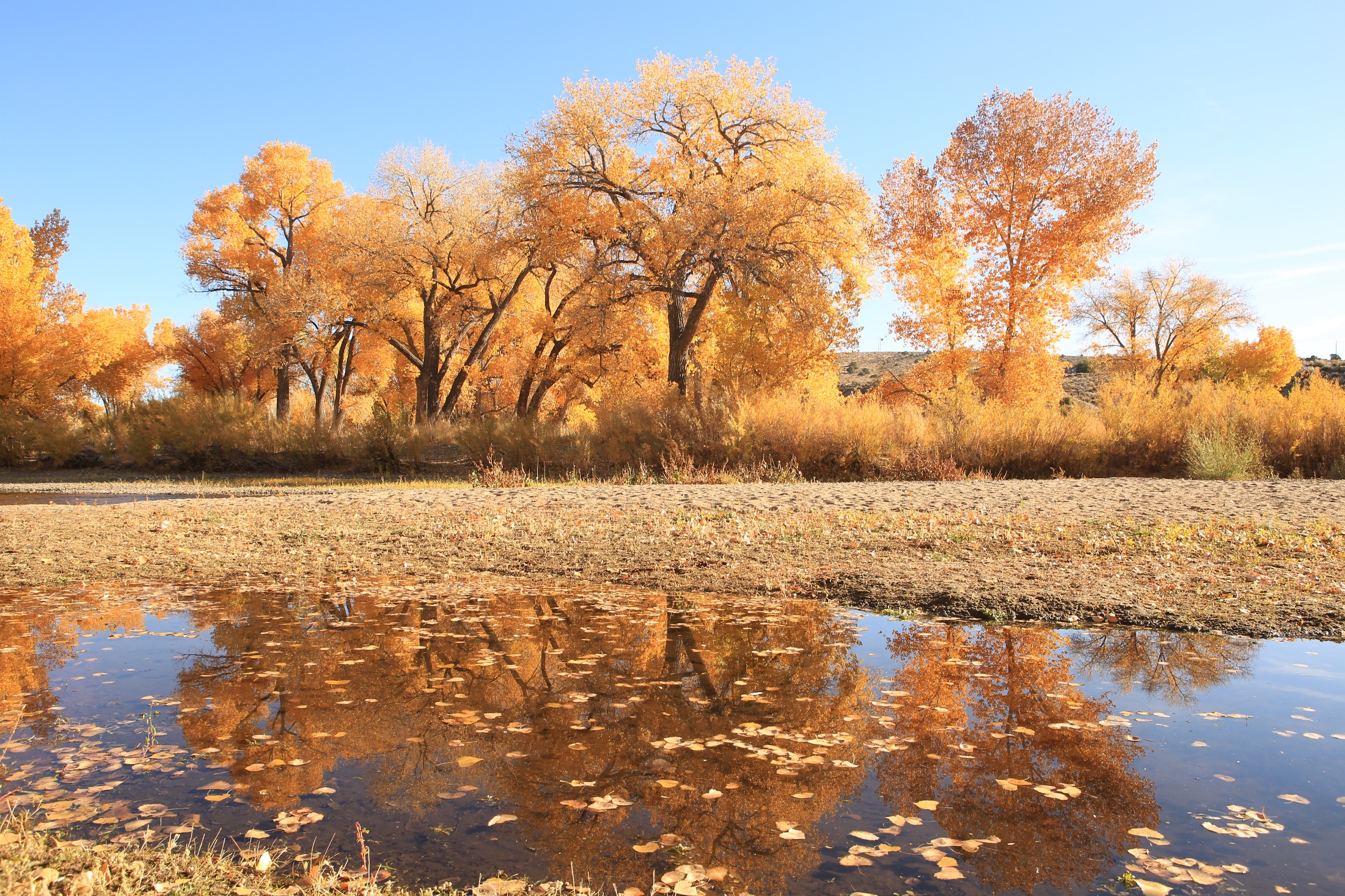 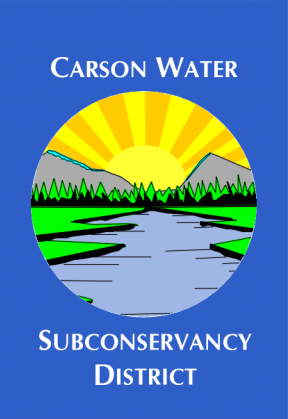 Technical assistance grant; NPS- Rivers, Trails Conservation Assistance Program
Process development & organization (2023/2024)
Partner/public engagement (2024)

Consultant (hybrid model)
Assistance with Field surveys/ technical components (2024)
Assistance with Writing of new plan (2024/2025)
Carson River Master Plan
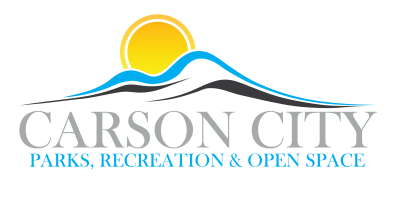 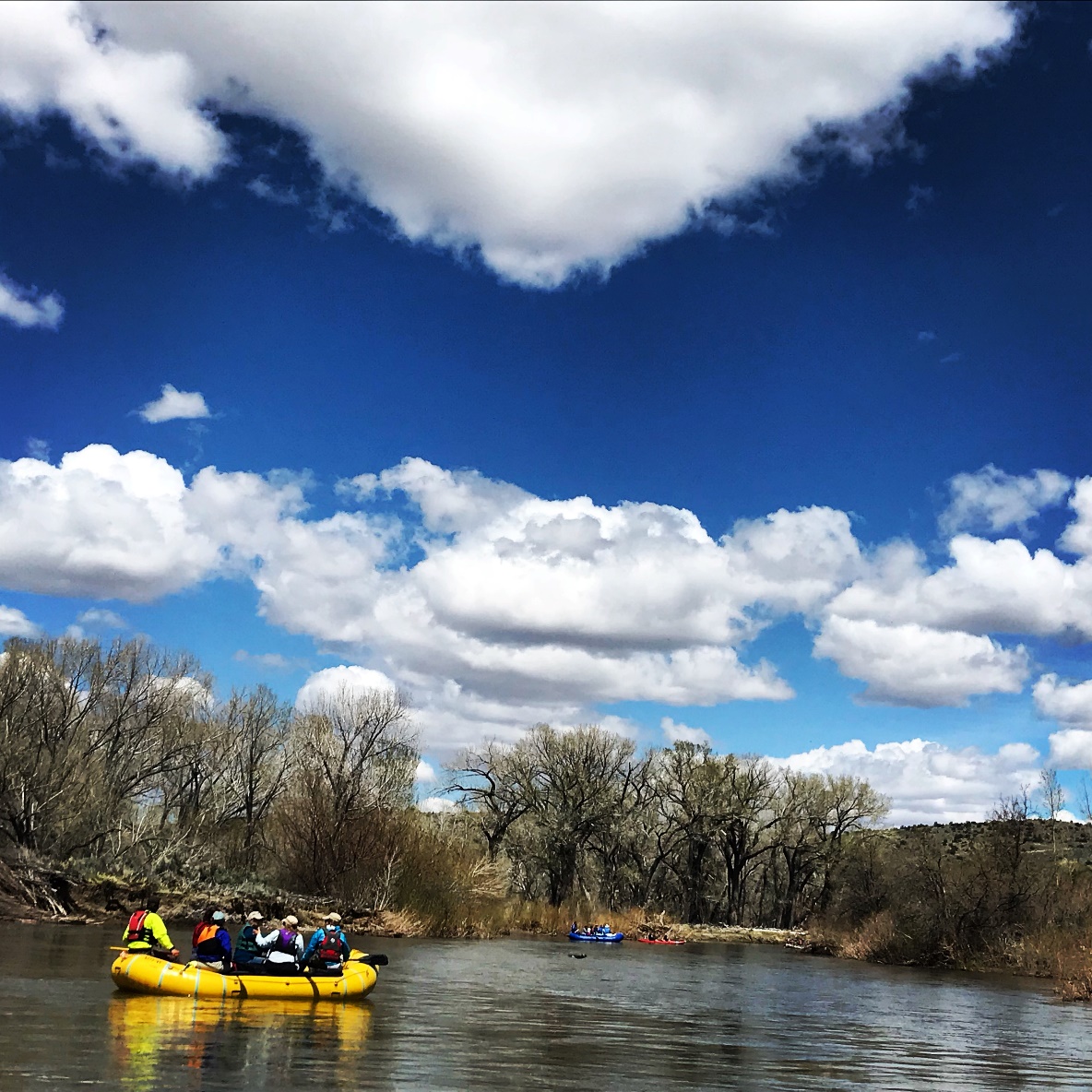 Elements to add to updated Carson River Master Plan
current condition of river (2024/2025)
Areas for restoration
Current recreation uses & demand (2024/2025)
How public concerns from 1996 workshop have been addressed
How environmental/natural and cultural resource concerns identified in 1996 have been addressed
[Speaker Notes: This slide should discuss:
- geomorphology of river/ areas that need attention/restoration
Carson river canyon has whole network of roads where you can drive right into river
Bank stabilization (e.g. buzzy’s ranch trail)
Recreation opportunities/impvorements (access, limiting access, etc); what we’ve done and what could be done
Aquatic trail enhancements (take out built above Dam, signage, awareness)
Updating the status of recreation (since plan was made we have added tons of trails)
*** won’t be much emphasis/updsates on wildlife & their habitat because that likely hasn’t changed; though we may want to discuss certain species like western pond turtles; more imperiled species compated to 1996 plan (e.g. fish species)]
Questions?
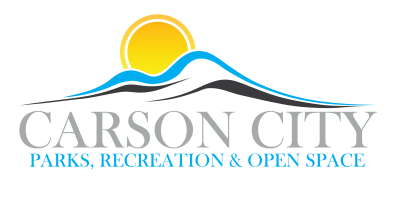 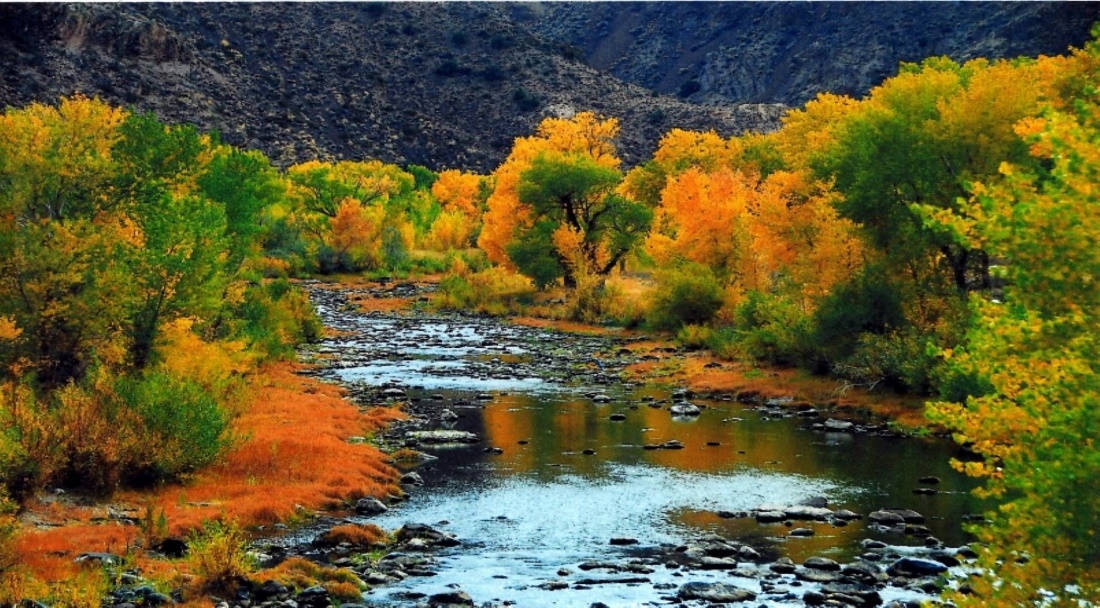 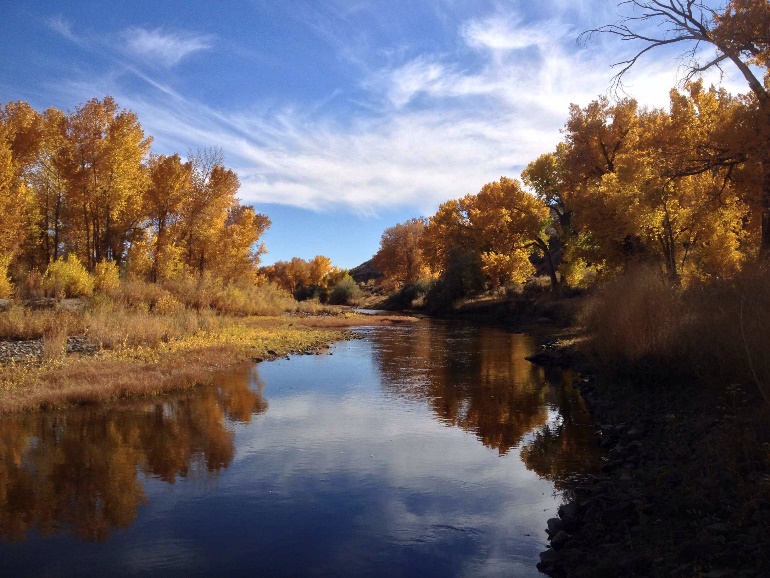 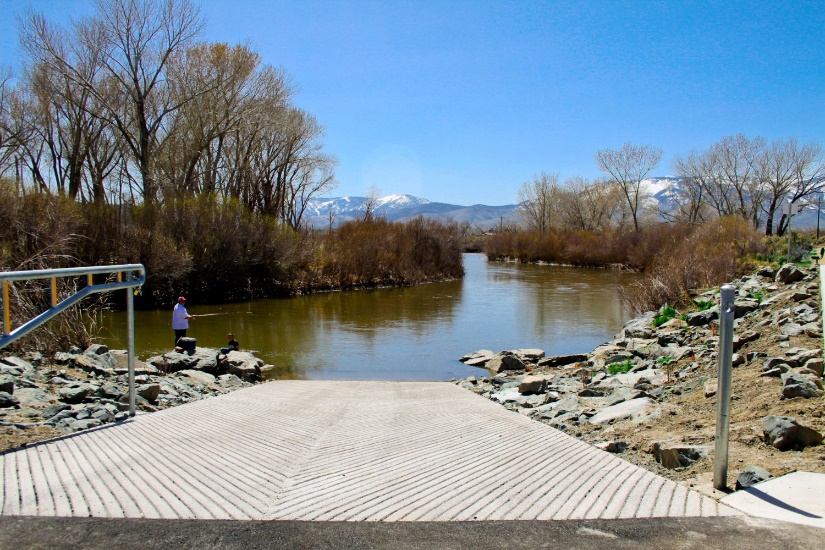 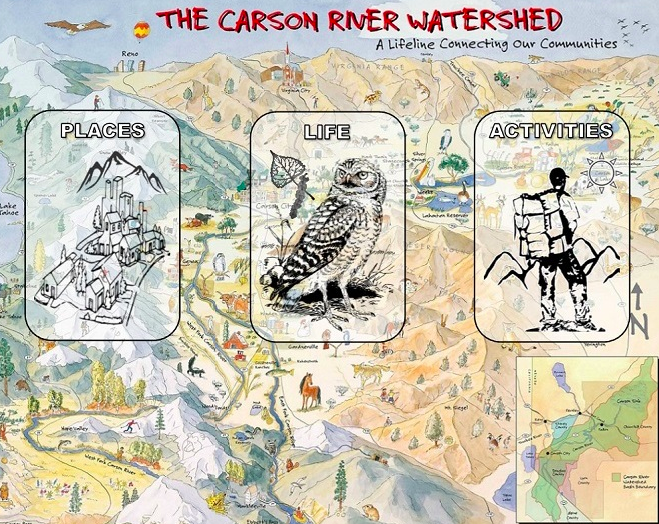 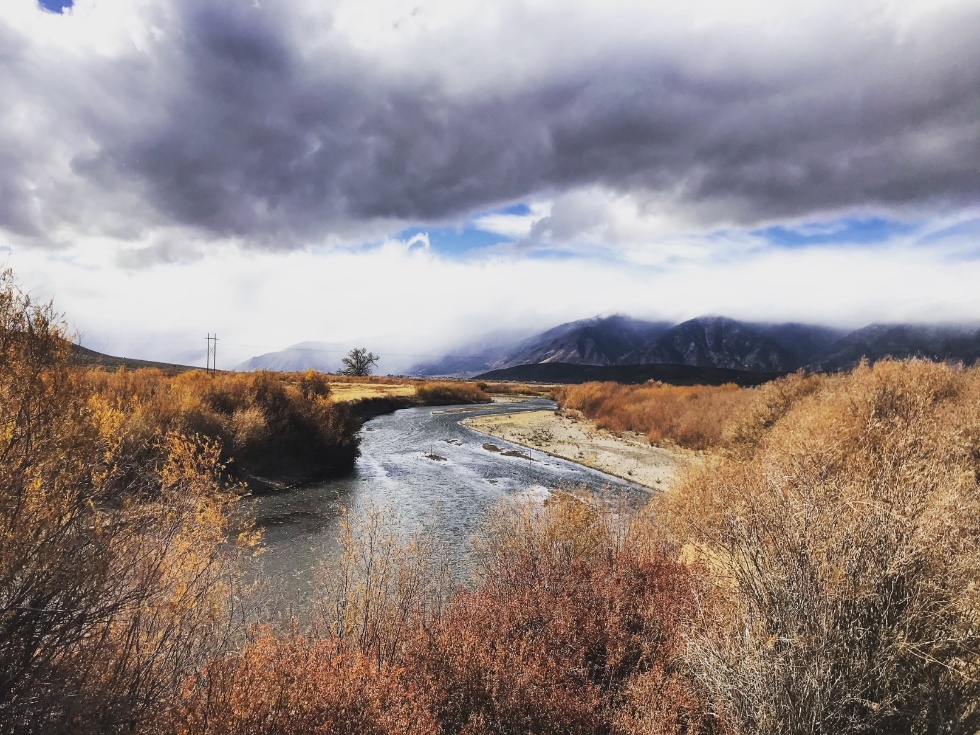 [Speaker Notes: Thank you for inviting Lyndsey and me here today. Are there any questions for either of us?]